Straßenübersicht Ortschaft Zehbitz Ortsteil Zehbitz
Die langen Wiesen
Von Riesdorf nach Zehbitz
Nach Gölzau
Die Fuhne und Bullenwiese
Dorfstraße (Zehbitzer Dorfstraße)
Dorfstraße Bereich L 142 (Zehbitzer Dorfstraße)
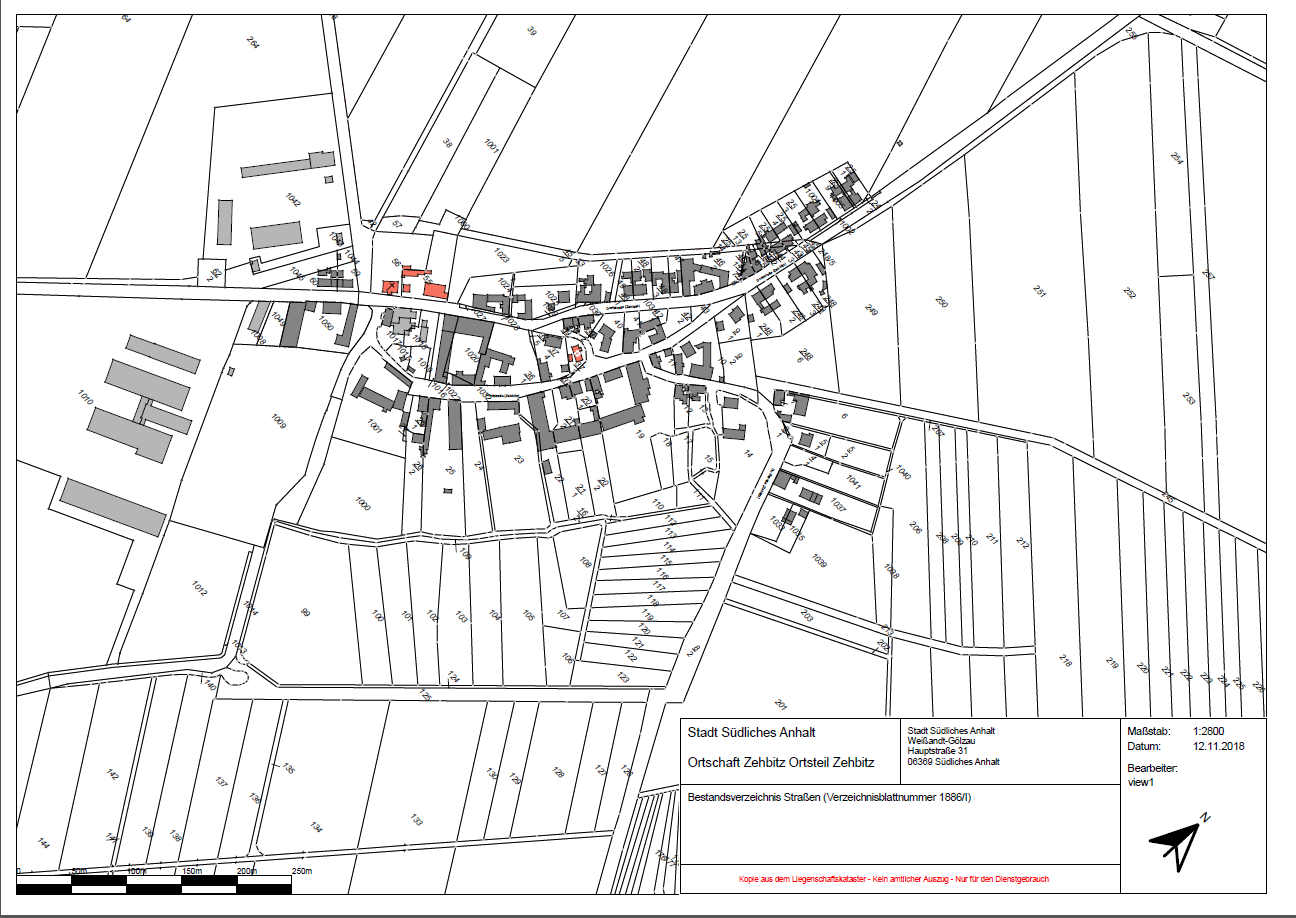 Bushaltestellen
(LBW bzw. massiv)
1
5
2 (siehe auch andere Übersicht)
4
6
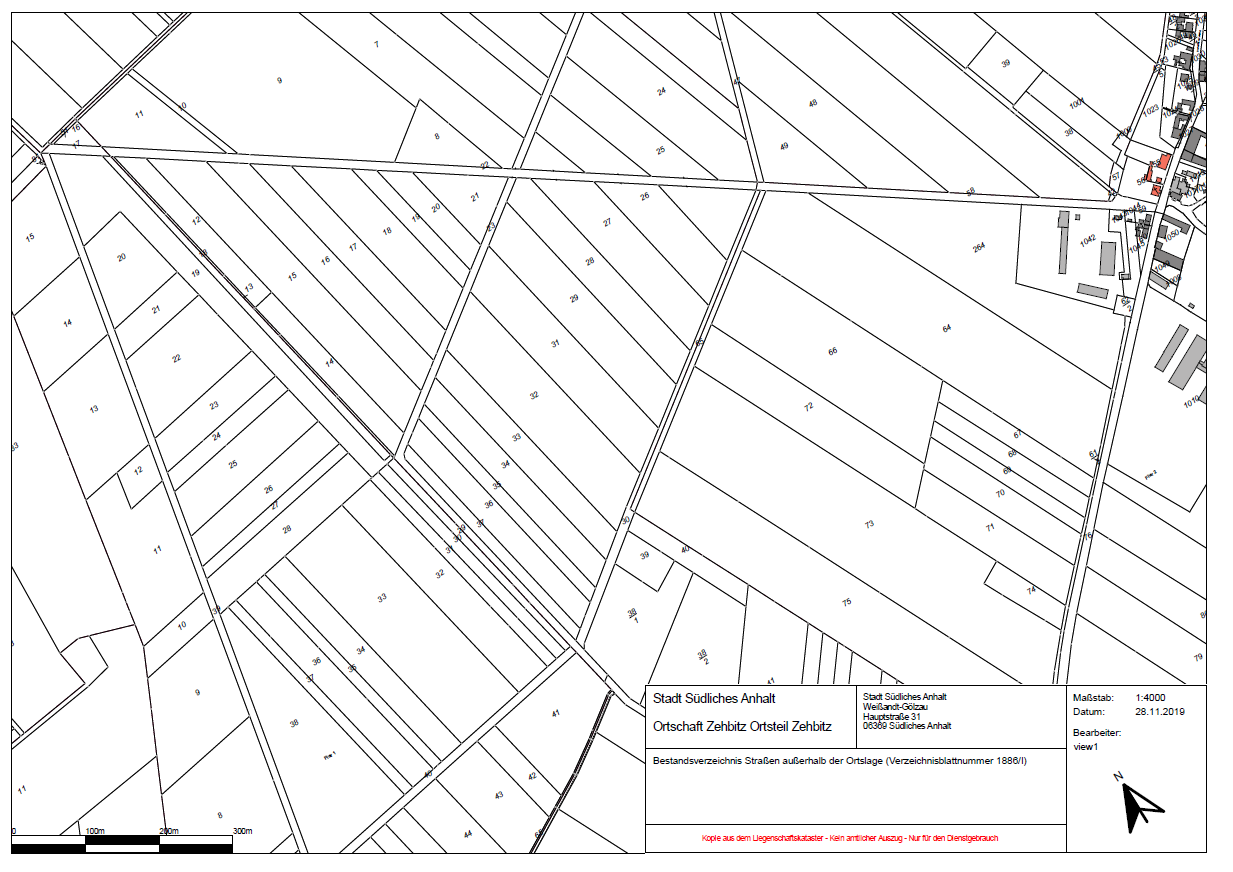 2 (siehe auch andere Übersicht)
3